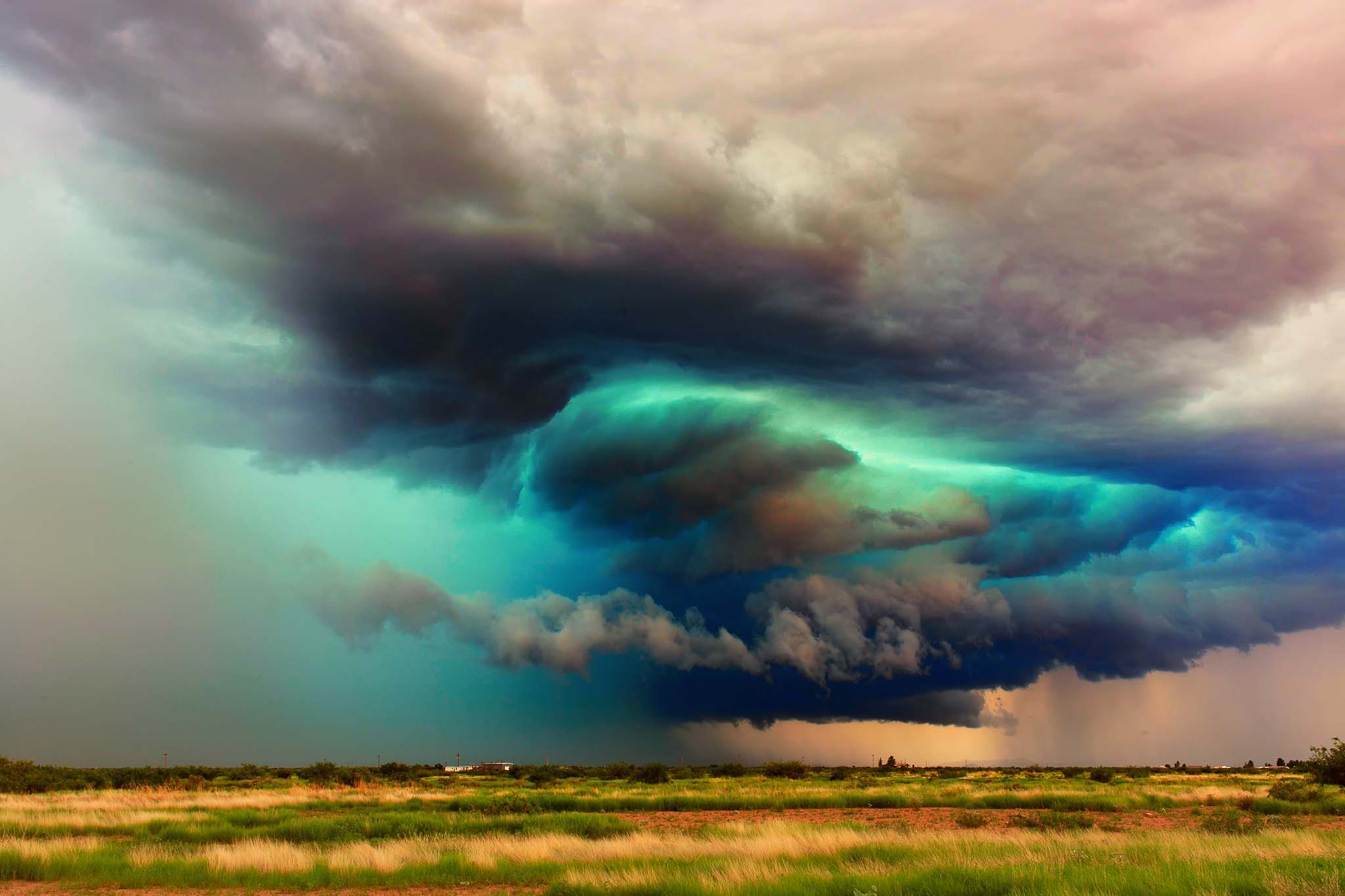 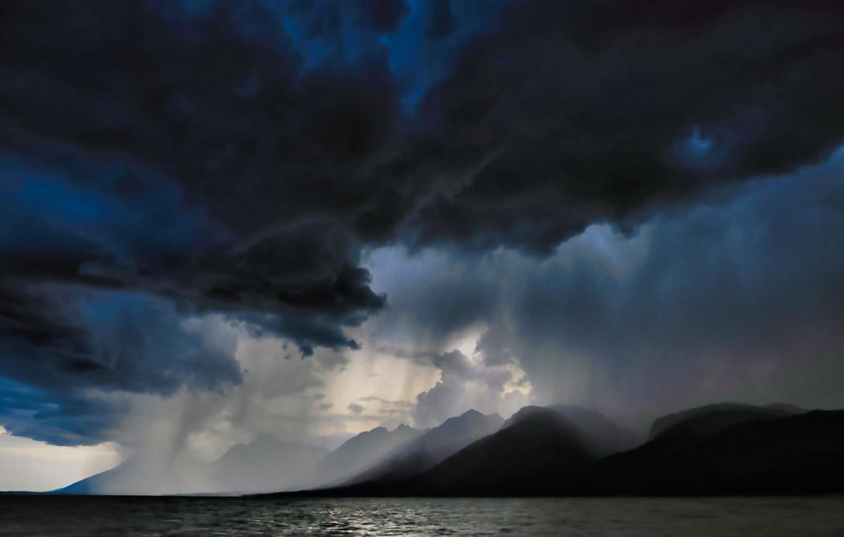 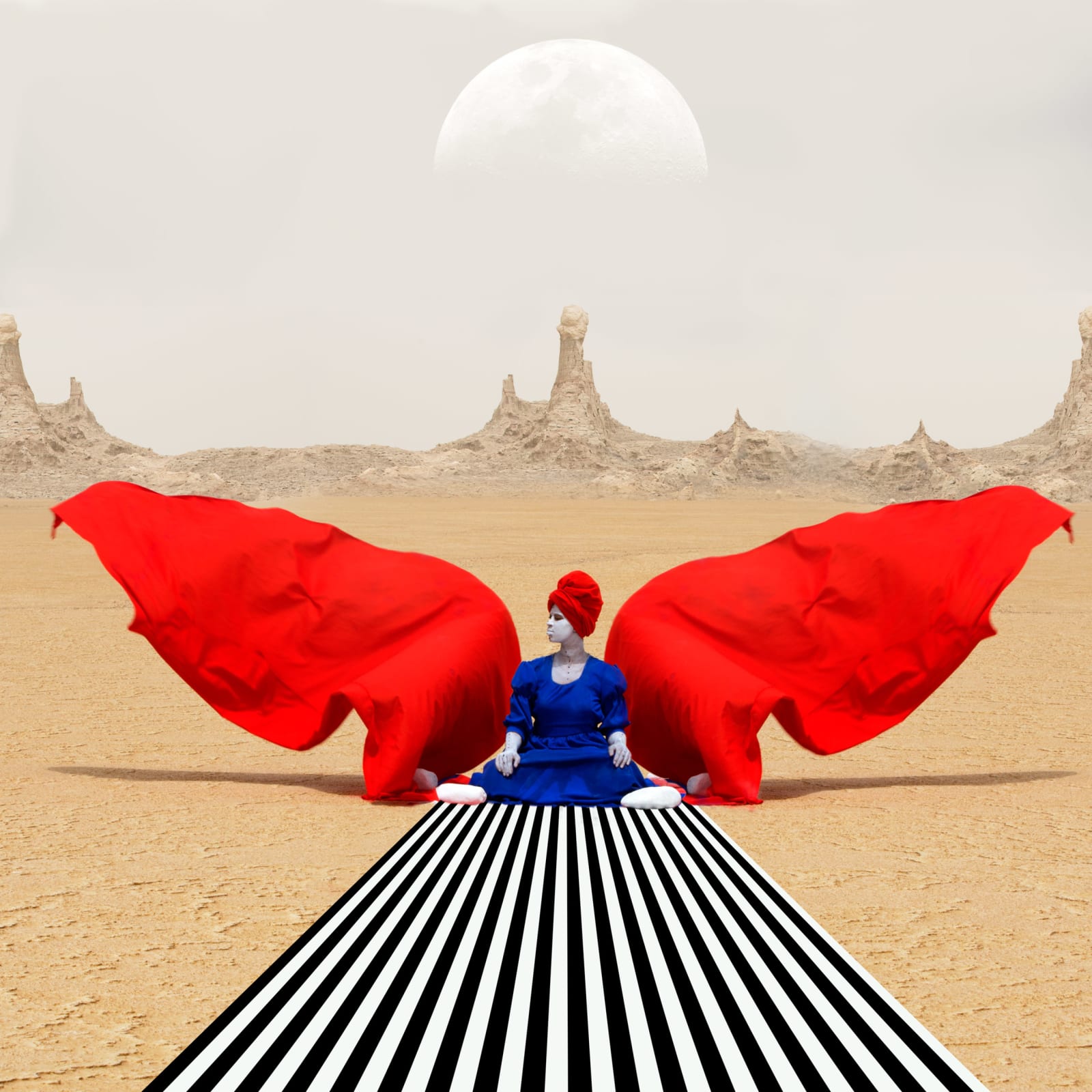 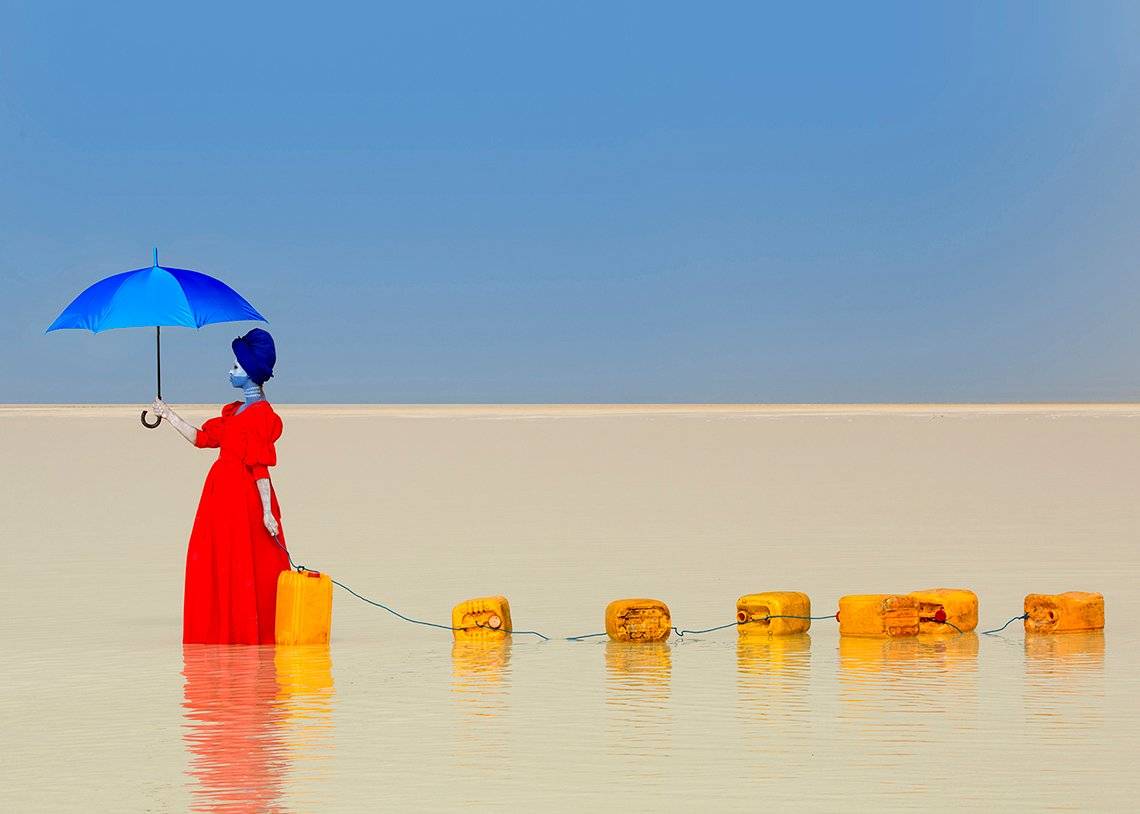 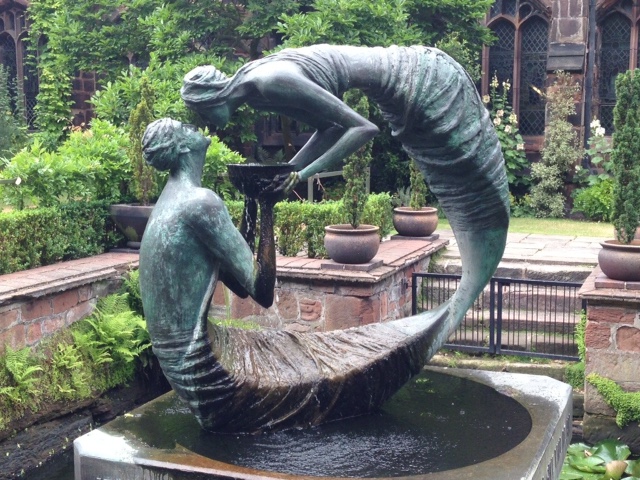 The visual can help us become more contemplative
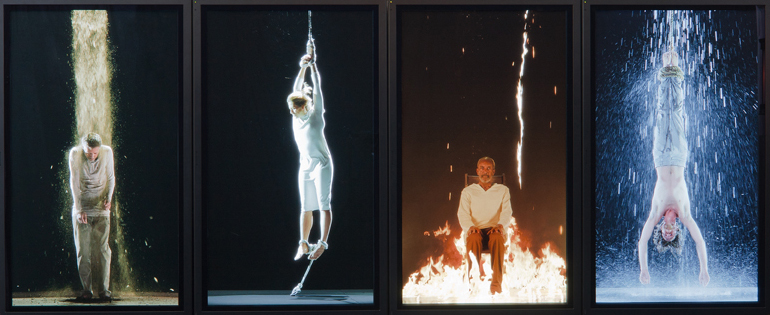 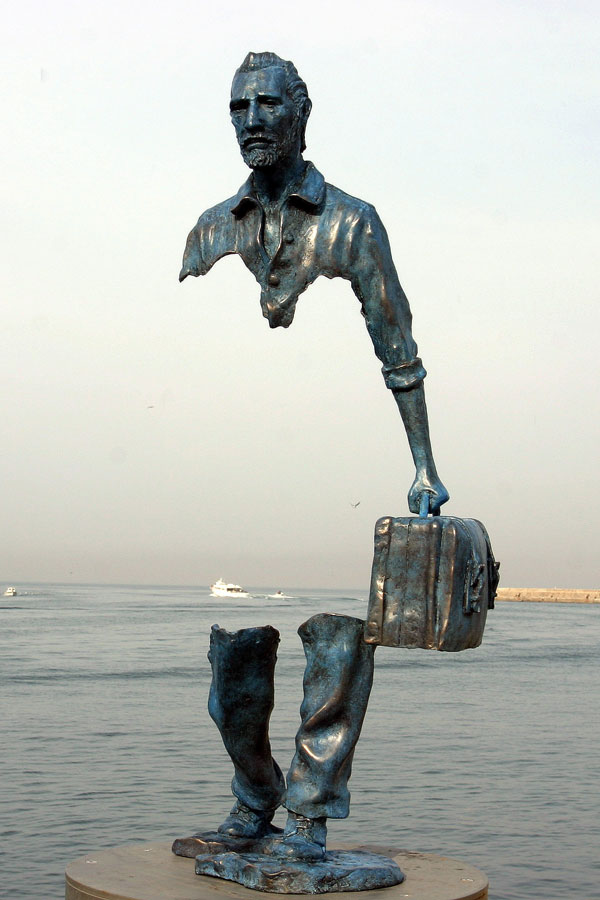 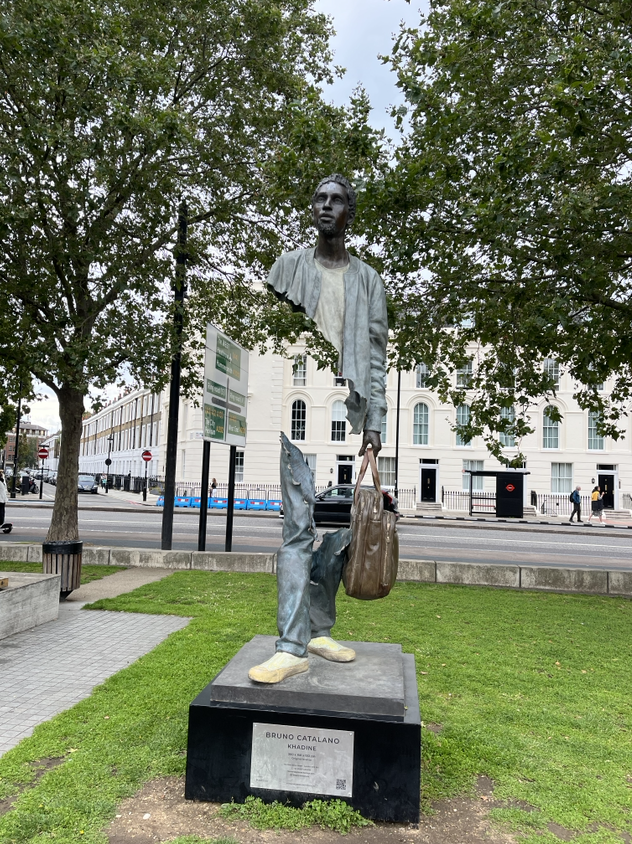 Bereavement Ministry
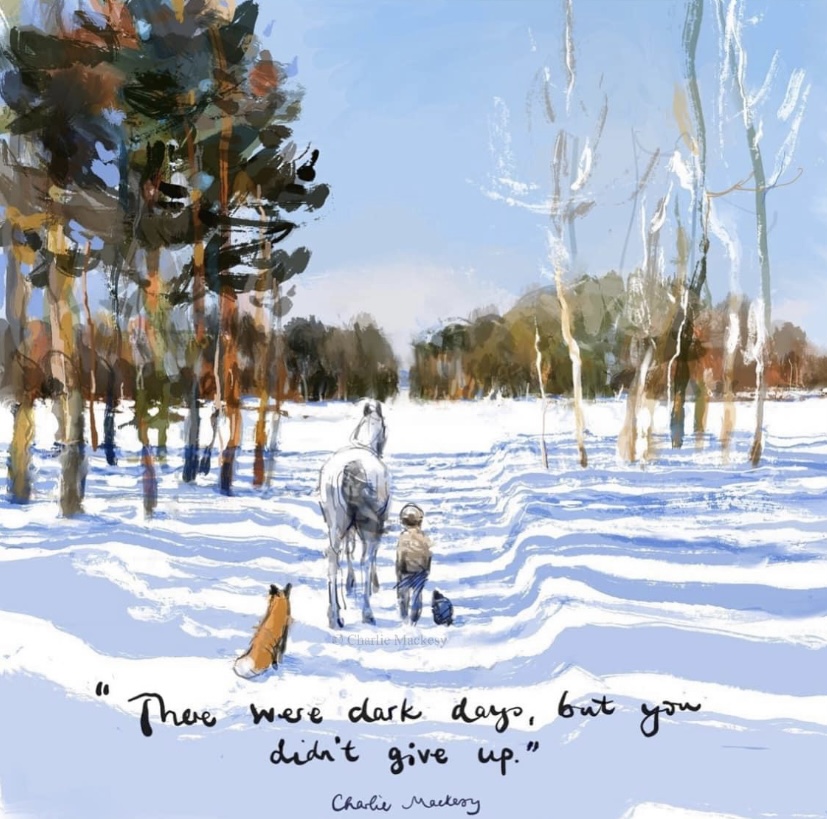 Contemplation
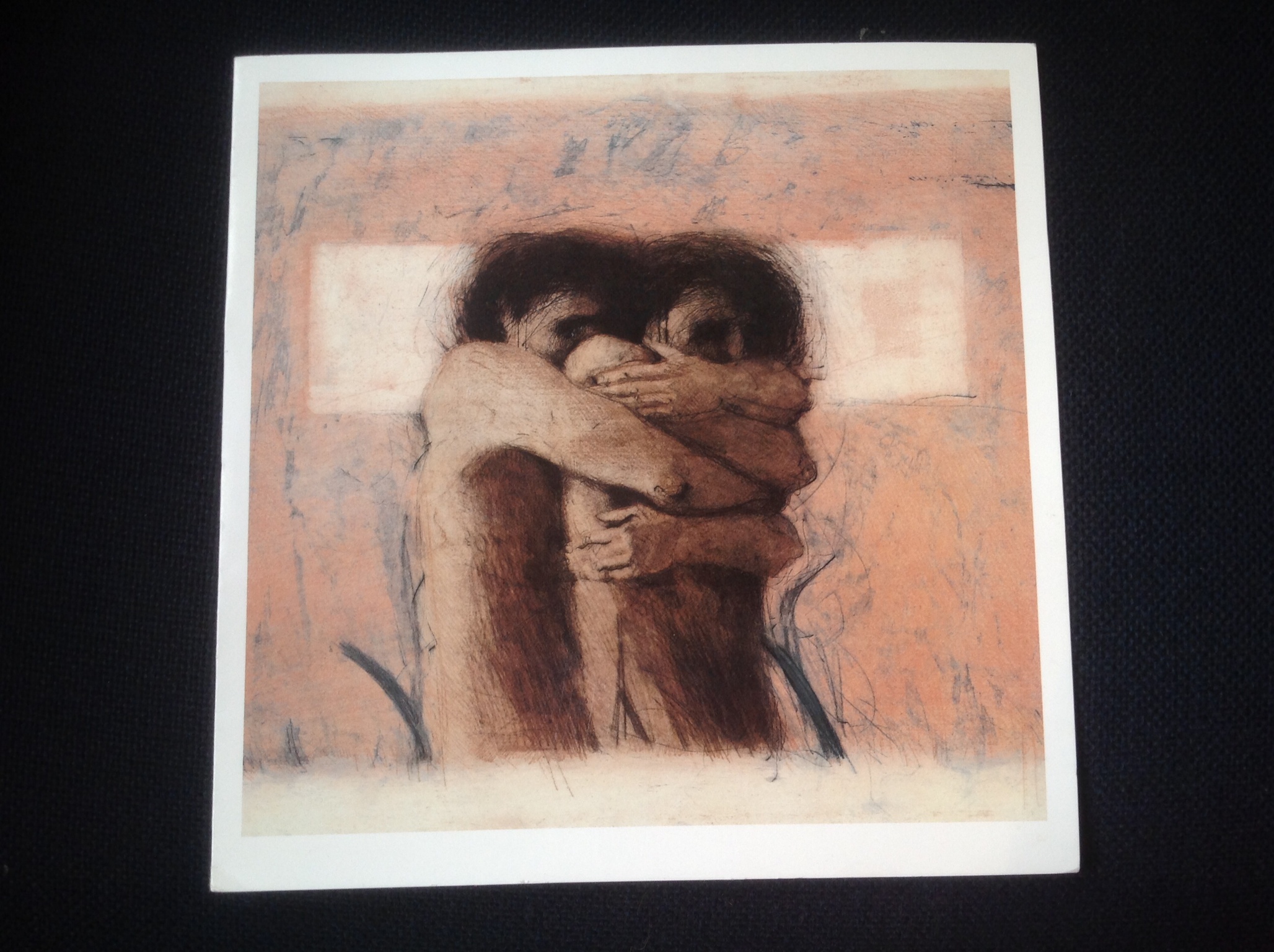 Ordained as Presence
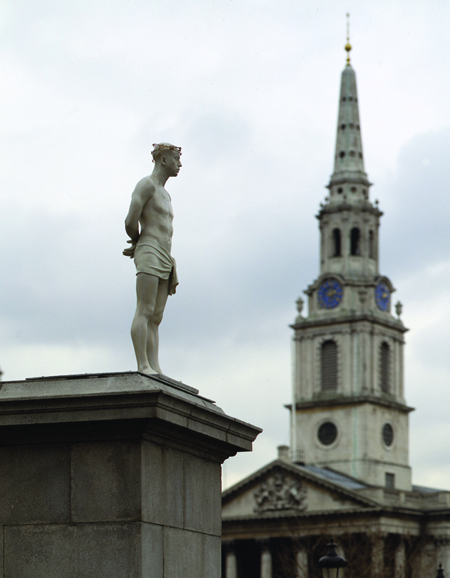 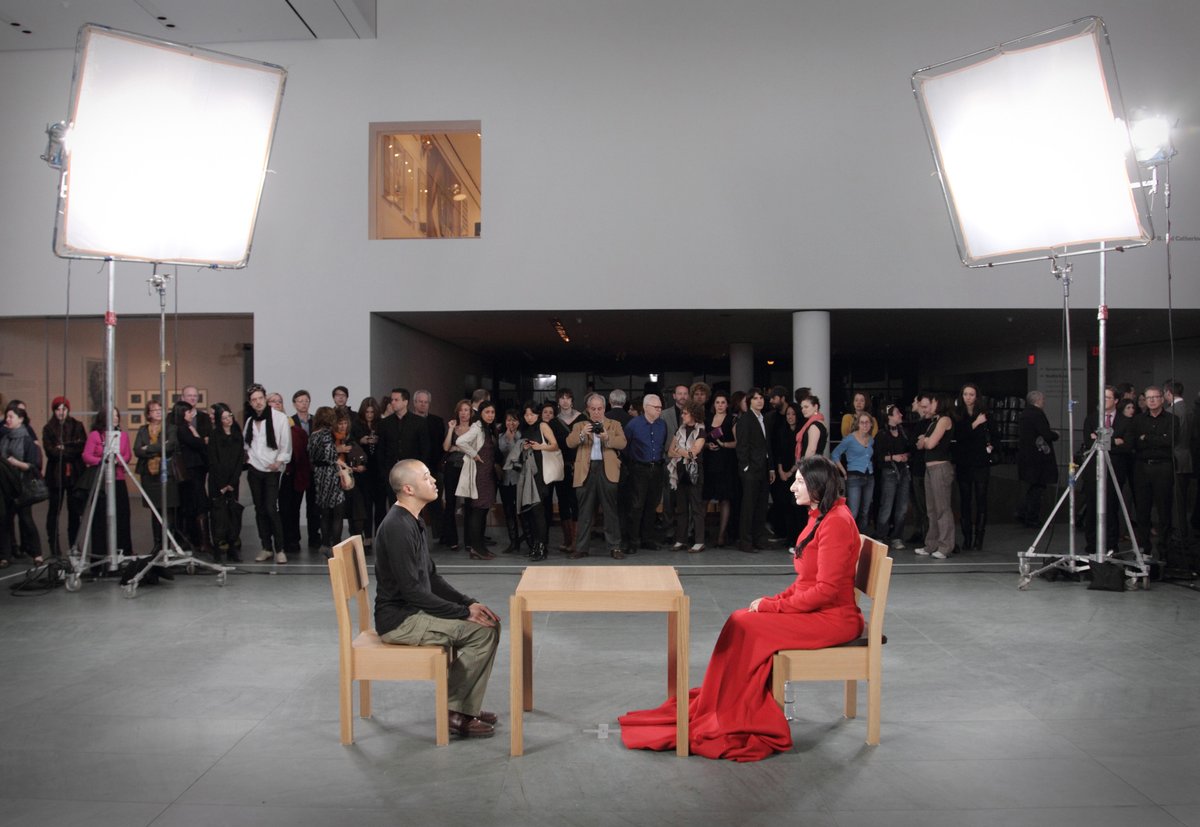 What do you see?
Which image/images speak to you?

In what context might you begin to use them?
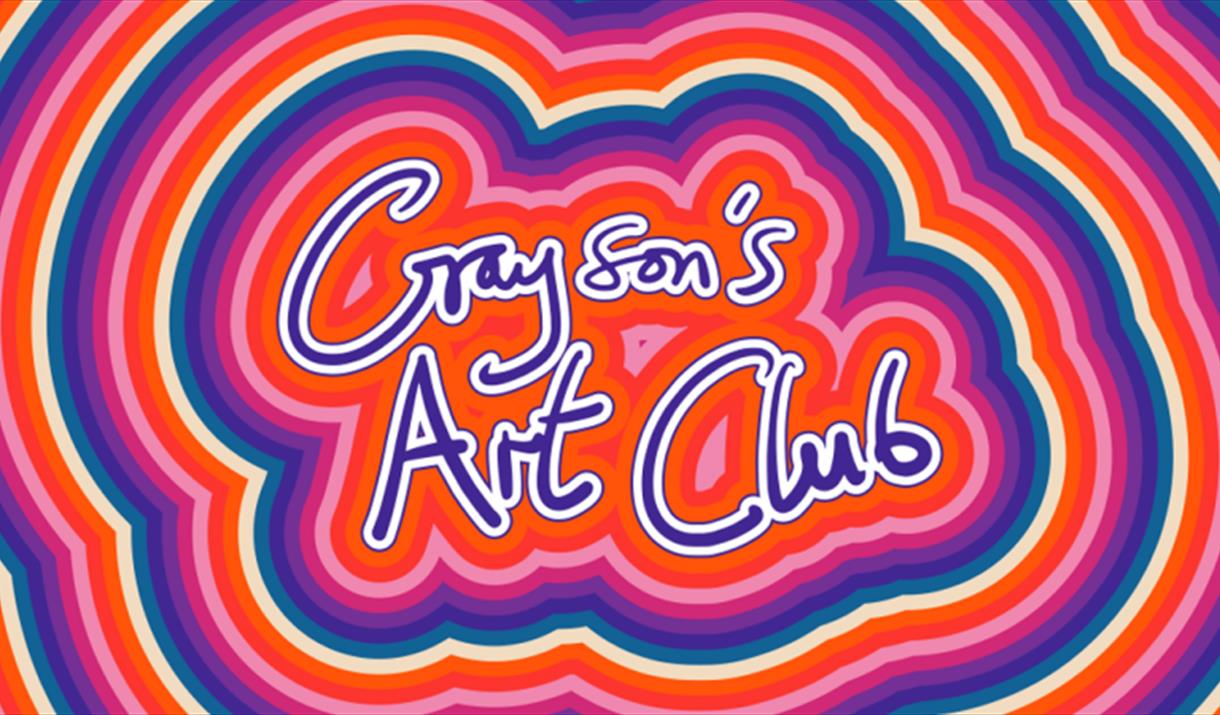 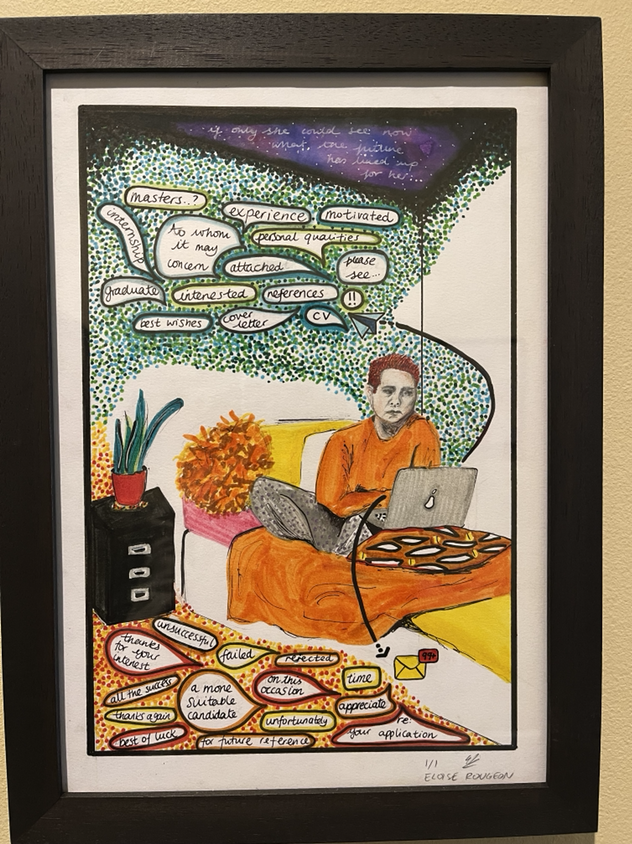 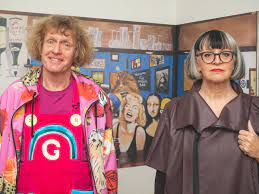